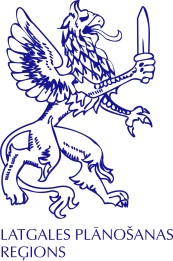 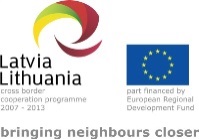 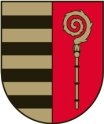 „Strategy for Investment Attraction to Urban Areas in LV-LT Cross-border Region - WILLINVEST”
Project Nr. LLV-390
«Таможенный и логистический парк в «Патарниеки» КРАСЛАВСКОГО края
Промыш-ленная зона






2015
Общие данные о латгальском регионе
311 058 жителей (на 01.01.2015 г.), из них ищущих работу: ок. 2300 лиц с высшим образованием, ок. 7900 — со средним техническим или профессиональным образованием и ок. 8000 — со средним общим образованием.
Видение БУДУЩЕГО в Латгалии до 2030 г. — это «Умная Латгалия», характеризующаяся взаимными связями, сотрудничеством и скоростью.
Несколько предприятий латгальского региона находятся в сотне крупнейших экспортеров Латвии.
Повышенная по сравнению с другими регионами Латвии активность жителей в сфере непрерывного образования.
До сих пор самыми привлекательными отраслями для прямых зарубежных инвестиций были: производство и оптовая торговля.
Самые перспективные отрасли в Латгалии (на основании сравнительных преимуществ региона — природных ресурсов, выгодного геополитического расположения, навыков рабочей силы, долговременных традиций, конкурентоспособности образовательных и научных учреждений).
Деревообработка и производство изделий из древесины
Металлообработка и машиностроение
Транспорт и логистика
Пищевое производство
Производство оборудования, производство транспортного и электрического оснащения
Производство текстиля и одежды
Прочие перспективные отрасли в Латвии: Информационные технологии, медико-биологические науки, здравоохранение, зеленые технологии
Факторы национального и регионального значения, влияющие на конкурентоспособность
Расположение в едином рынке ЕС и удобный доступ к автодорогам и железным дорогам союзного значения
Два региональных вуза и около 10 филиалов других вузов Латвии
Знание жителями иностранных языков (более 90% жителей Латвии владеют как минимум одним иностранным языком)
Толерантное общество, многокультурная среда и более низкие, чем в среднем по ЕС, расходы на рабочую силу 
Плотное покрытие сетью Интернет, с высокой скоростью подключения
Основные данные о Краславском крае
Граница Краславского края является частью границы Европейского союза, т.к. край является местом встречи пяти государств (LV, BY, LT, RU, EE)
В крае проживает 17 875 человек (по данным УГДМ на 01.01.2015 г.)
Территорию края пересекает главная дорога страны — А6 Рига—Даугавпилс—Краслава—граница с Белоруссией («Патерниеки») и участок железнодорожной инфраструктуры стратегического (государственного) значения Даугавпилс (пассажирская)—Индра—государственная граница
Образ Краславы составляют такие продукты, как пиво, сливочное масло, хлеб и огурцы
В Краславе действуют крупнейшее текстильное предприятие Латгалии «Nemo» и крупнейшее деревообрабатывающее предприятие региона «Vаrpa»
Край в региональном контексте
Краславский край — один из самых зеленых в Латгалии. Его иногда называют «Латвийской Швейцарией», так как край обладает огромным потенциалом рекреационных услуг. В крае расположено 146 озер, образующих уникальный для Латгалии пейзаж синих озер. 
В крае также находится природный парк «Излучины Даугавы», где предлагаемые рекой Даугавой возможности природного и водного туризма включены в латвийский национальный список Мирового наследия ЮНЕСКО. 
Важнейшие ресурсы: обширные промышленные зоны, лесные территории, сельскохозяйственные угодья, развитая техническая инфраструктура, а также наличествующие предприятия и людские ресурсы, чьи знание иностранных языков упрощает сотрудничество с соседними странами.
Наиболее представленные в Краславском крае отрасли промышленности
Производство сельскохозяйственной, в т.ч. молочной, продукции
Деревообработка и производство мебели
Легкая  и текстильная промышленность
Торговля и предоставление услуг
Сельский туризм
Факторы регионального и местного значения, влияющие на конкурентоспособность
Доступность софинансирования ЕС для обустройства промышленных территорий, строительства зданий и коммуникаций
Высокая способность самоуправления в сфере внедрения проектов
Доступ к природным ресурсам — древесине, песку, гравию, глине, водным ресурсам (рекам, озерам), открытым зеленым зонам
Развитие промышленных зон и привлечение инвесторов — один из приоритетов самоуправления до 2030 г.
25% скидка на платежи по налогу на недвижимое имущество, скидки на арендную плату для коммерческой деятельности (за создание новых рабочих мест)
МестоположениеРазмер Зонирование
Адрес промышленной зоны: «Патарниеки», Пиедруйская волость, Краславский край
Территория находится непосредственно у границы между Латвией и Белоруссией (а также ЕС и Белоруссией), у пограничного пункта Патарниеки—Григоровщина 
Площадь промышленной зоны: ок. 15 га (с возможностью расширить ее до 25 га)
Зональная принадлежность согласно планировке краевой территории: промышленная территория
Собственники промышленной зоны
Самоуправление Краславского края
Рекомендуемая специализация
Логистика, международный контактный пункт, таможенный пункт, стоянка, возможны производственные зоны, накопительный транспортный терминал, рекреационная зона, склады для перевалки товаров и их упаковки, а также производства с соответствующей инфраструктурой — дорогами, водопроводом, канализацией, электроснабжением и т.д.
Задачи
Стимулировать развитие логистического/таможенного/промышленного парка непосредственно на латвийско-белорусской границе, у пограничного пункта Патарниеки—Григоровщина, содействуя таким образом доступности логистических, производственных и таможенных услуг в регионе, создавая предпосылки для возникновения новых рабочих мест и укрепляя экономические связи между Латвией, Литвой, другими странами ЕС и странами СНГ, а также повышая доступность приграничных населенных пунктов и качество пересечения границы.
Инфраструктура промышленной зоны
На данный момент территория соответствует статусу «неосвоенной»
Асфальтированный подъездной путь расположен от нее в 0,3 км, шоссе А6 — в 0,5 км, железная дорога — в 9,2 км
Планируется: подключение к 0,4 и 20 кВ ЛЭП и трансформаторам, устройство собственных сооружений по водоснабжению и очистке сточных вод, собственной системы отопления, дополнительных подъездных путей, охраняемых площадок для краткосрочной и долгосрочной стоянки и др.
Возможности и преимущества для инвесторов
На 30% меньшие чем в среднем по стране расходы на рабочую силу.
25% скидка на платежи по налогу на недвижимое имущество, скидки на арендную плату (за новые рабочие места).
Стратегические пути и улицы, ведущие к крупнейшим предприятиям, которые регулярно модернизируются.
Проекты и инвестиции самоуправления по развитию стратегических подъездных путей и связанной с ними инфраструктуры на промышленной территории.
Самоуправление предлагает другие промышленные территории у железной дороги и шоссе А6.
Возможно сотрудничество в обеспечении общественного транспорта.
Основные партнеры
Самоуправление Краславского края
ГАО Valsts nekustamie īpašumi
частный капитал, в т.ч. фирмы-застройщики
оператор логистического парка
приграничные самоуправления и предприятия Латвии и Белоруссии и др.
Инвестиционное резюме
Внедрение проекта разделено на четыре этапа. 1-м этапом будет якорный проект для дальнейшего развития инженерно-технической и коммерческой инфраструктуры. Остальные этапы могут быть выполнены вне зависимости друг от друга: порядок их внедрения не обязателен. 
Запланированные самоуправлением вложения в реализацию 1-го этапа — ок. 2,5 – 3,5 млн EUR без НДС (оборудование дорог и стоянок, инфраструктура водного хозяйства, электроснабжения, слаботочная инфраструктура, расходы на услуги). Ожидаемые вложения со стороны оператора (инвестора) составят ок. 0,7 – 1,5 млн EUR без НДС
Предлагаемая самоуправлением модель работы промышленной зоны
Контактные лица самоуправления:
Гунарс Упениекс, председатель Краславской краевой думы, тел.: +371 65624383, эл. почта: dome@kraslava.lv
Инара Дзалбе, руководитель Отдела развития Краславской краевой думы, тел.: +371 29185871, эл.почта: inara.dzalbe@kraslava.lv